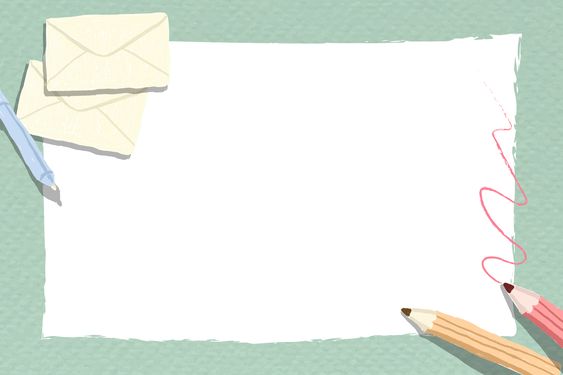 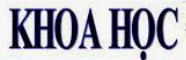 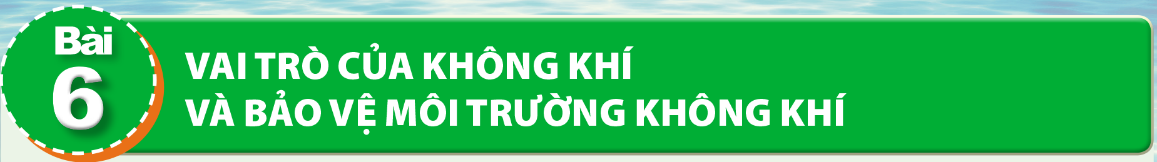 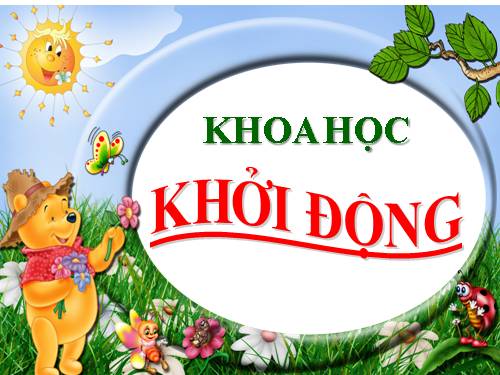 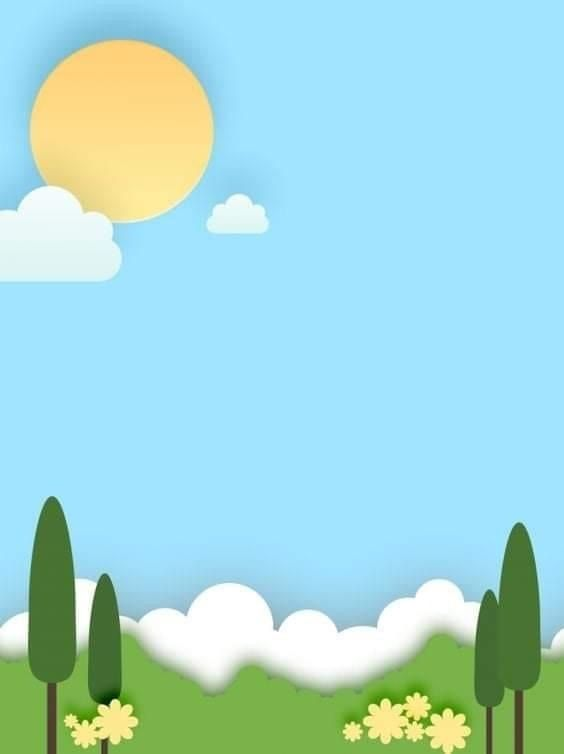 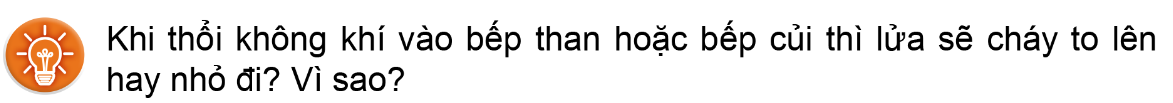 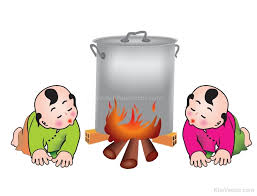 ?
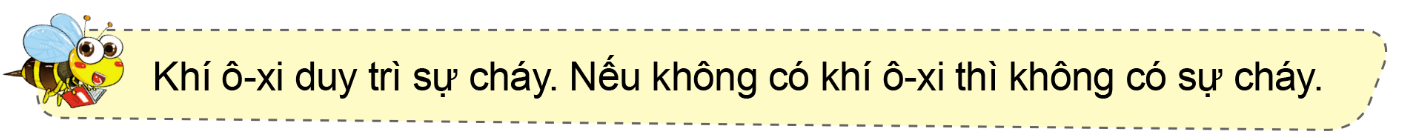 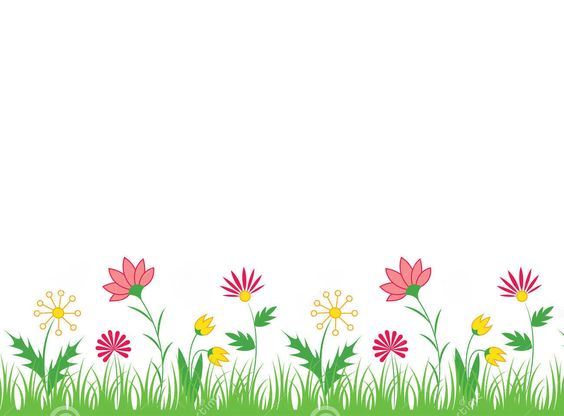 Thứ … ngày … tháng … năm …..
Khoa học:
Vai trò của không khí
và bảo vệ môi trường không khí
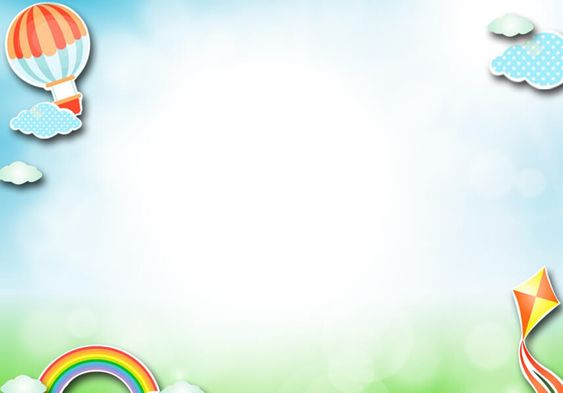 KHÁM PHÁ, 
HÌNH THÀNH KIẾN THỨC
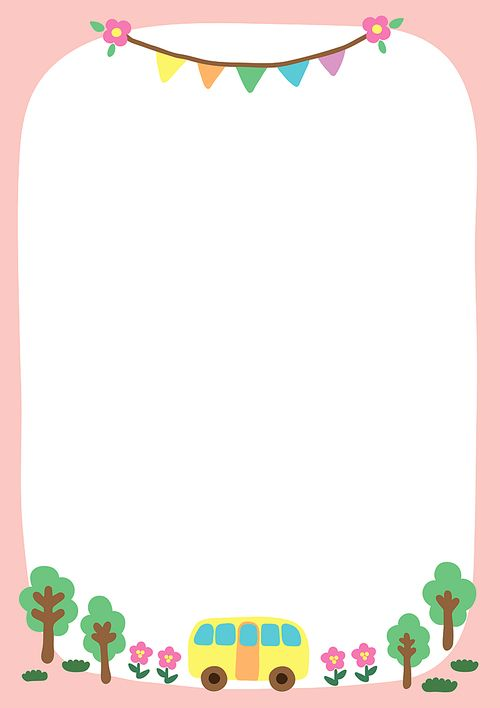 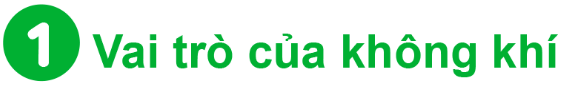 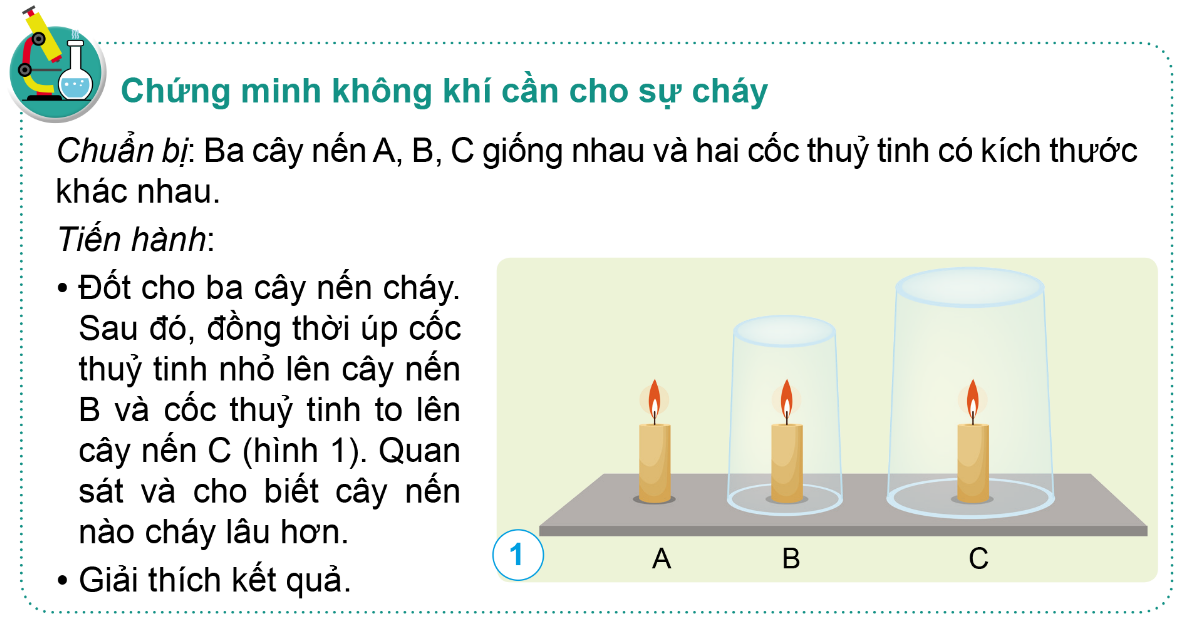 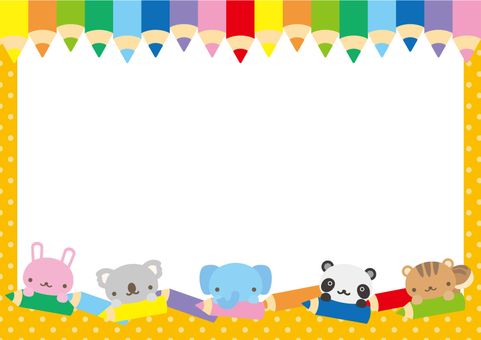 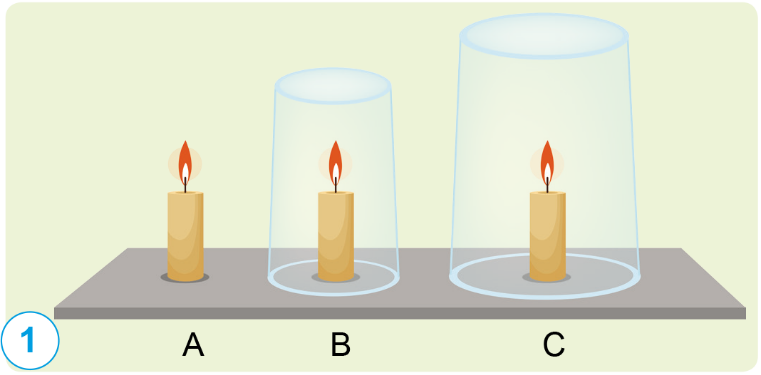 Cần phải làm gì để duy trì sự cháy đối với cây nên B, C? 
Vì sao?
Muốn các cây nến B và C tiếp tục cháy, ta phải tiếp tục cung cấp không khí cho chúng, vì không có ô- xi thì không thể duy trì sự cháy.
Cây nến A cháy lâu nhất vì không bị úp cốc.
Cây nến B tắt nhanh nhất, vì cốc úp cây nến B nhỏ hơn dẫn tới có ít không khí nhất, nghĩa là ô- xi ít nhất.
Cây nến C cháy lâu hơn cây nến B, vì cốc úp cây nên C to hơn nên chứa nhiều không khí hơn.
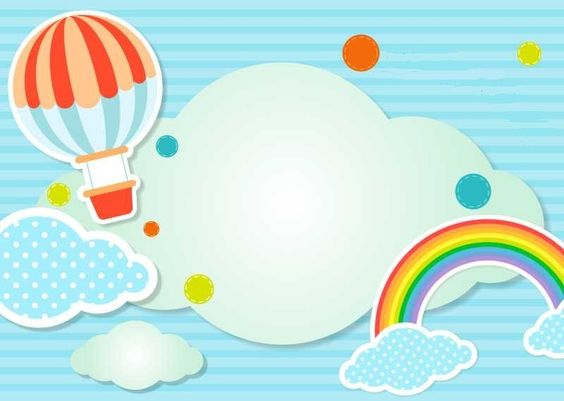 LUYỆN TẬP, THỰC HÀNH
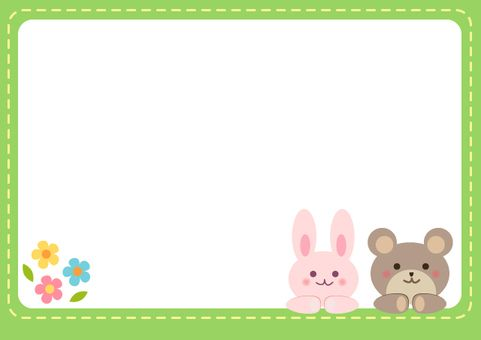 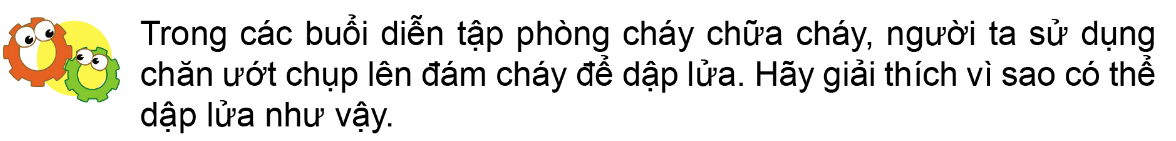  Phải nhúng chăn ướt để chăn không bị cháy.
 Chụp chăn ướt lên đám cháy để ngăn không khí tiếp xúc với vật đang cháy tức là ngăn nguồn cũng cấp ô-xi cho vật đang cháy, khiến đám cháy không còn ô-xi thì sẽ tắt.
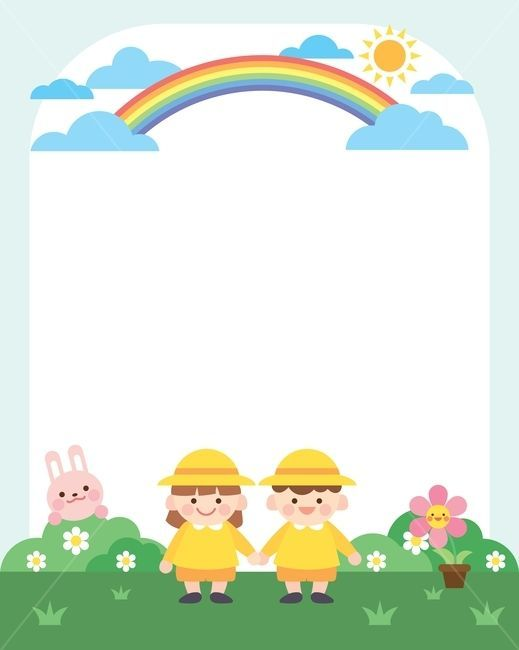 * Luyện tập, vận dụng:
? Nêu một số cách chữa cháy trong thực tế mà các em biết.
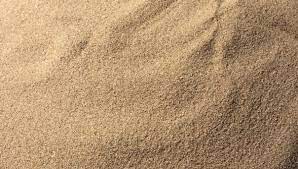 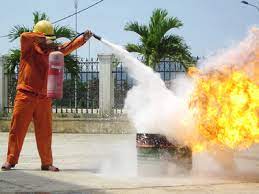 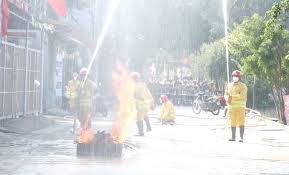 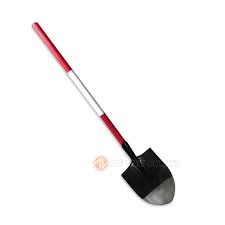 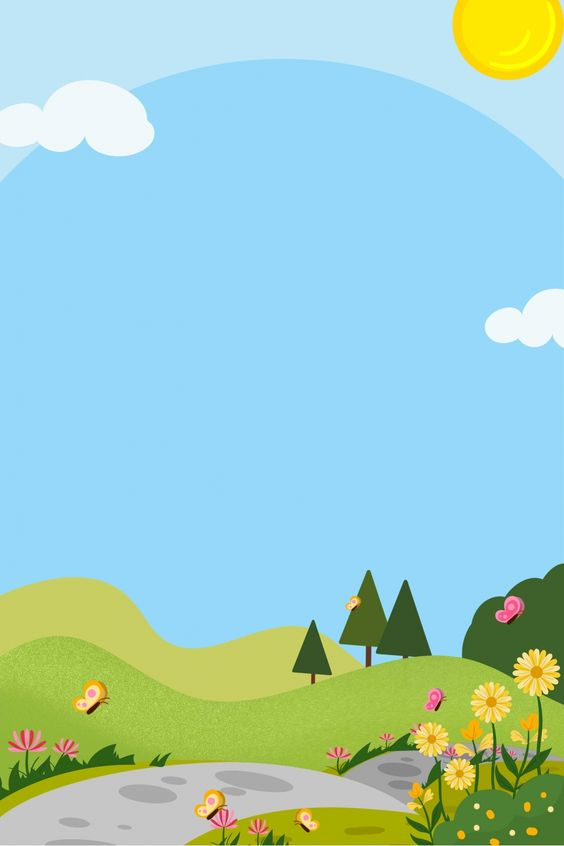 Tìm hiểu về vai trò của không khí đối với sự sống
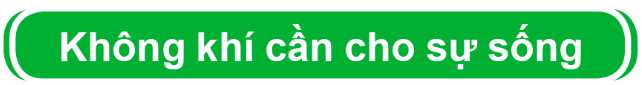 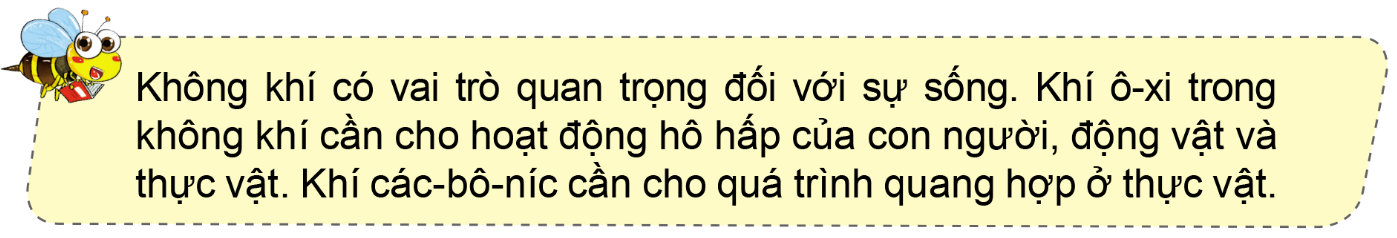 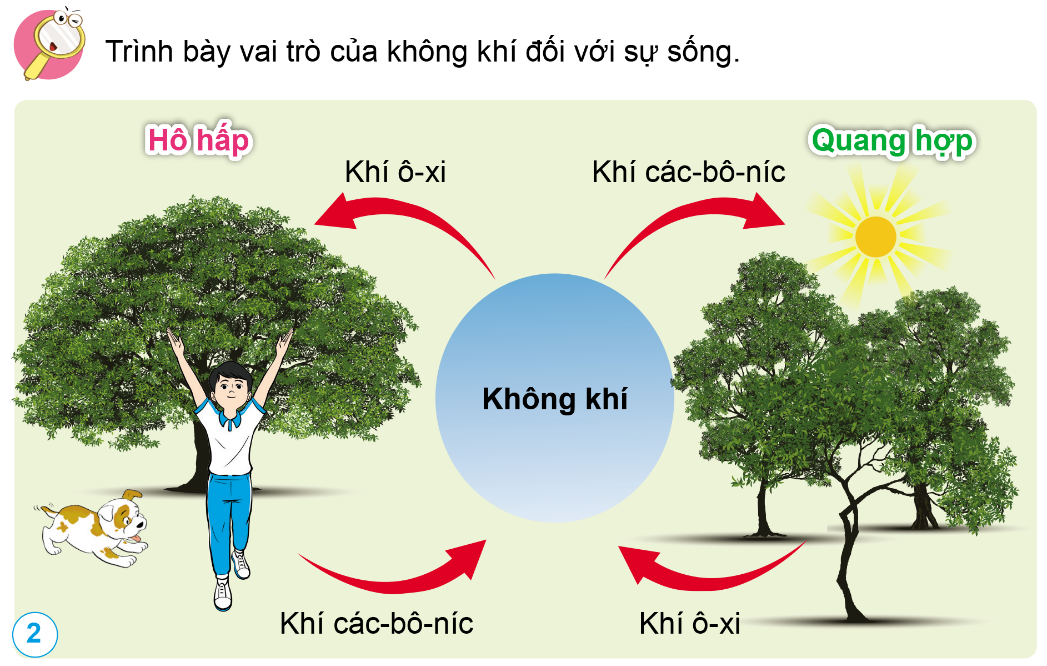 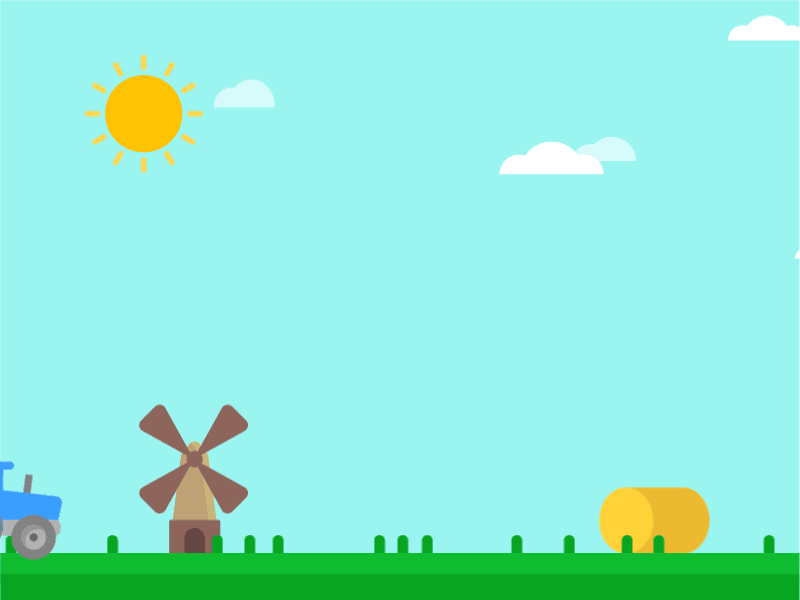 Giải thích vai trò của không khí trong cuộc sống
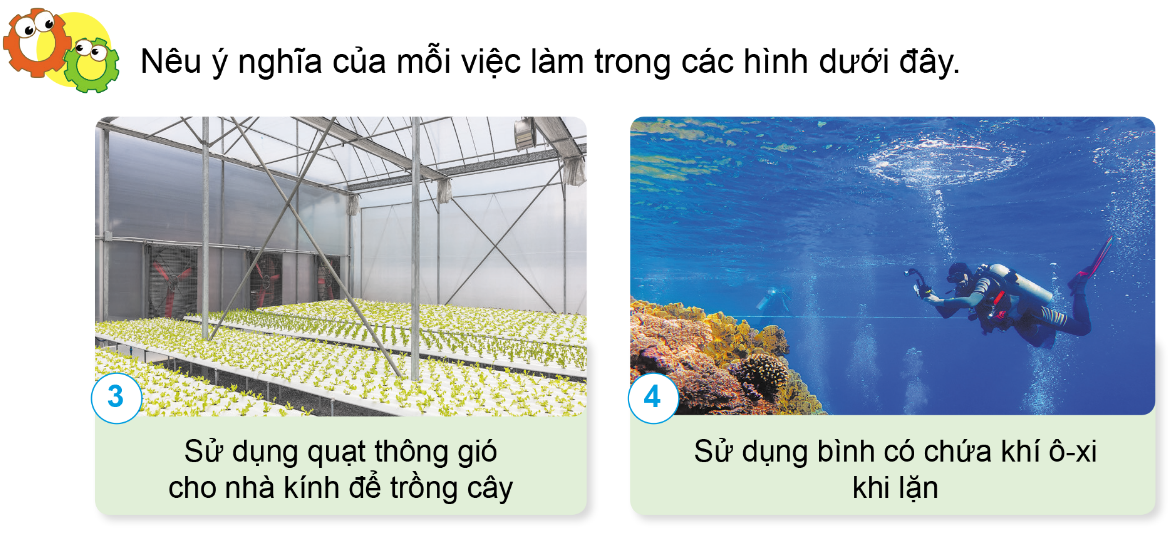 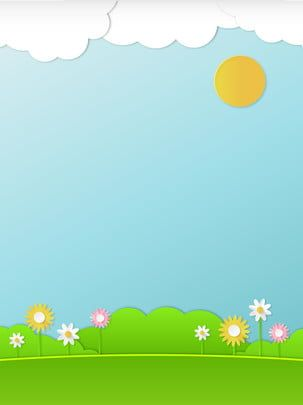 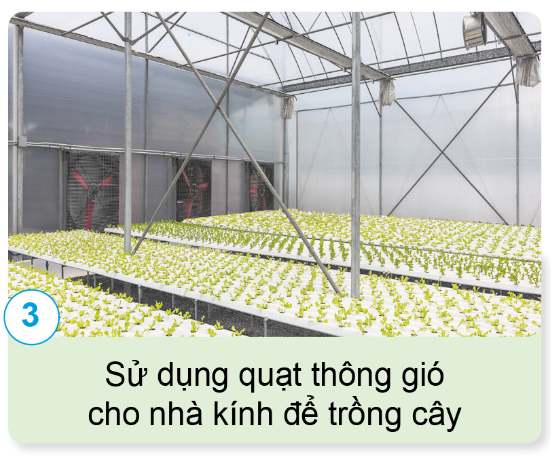 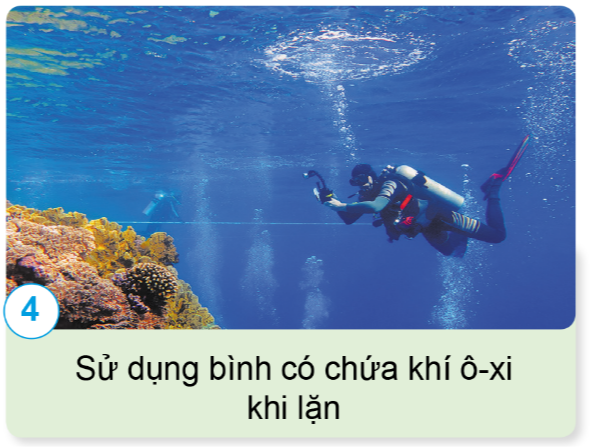 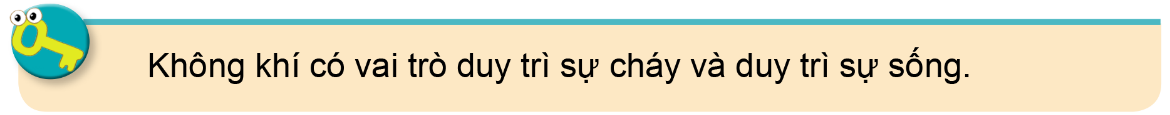 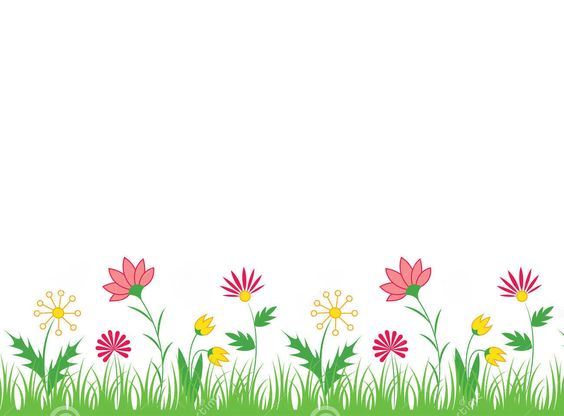 Thứ … ngày … tháng … năm …..
Khoa học:
Vai trò của không khí
và bảo vệ môi trường không khí (tt)
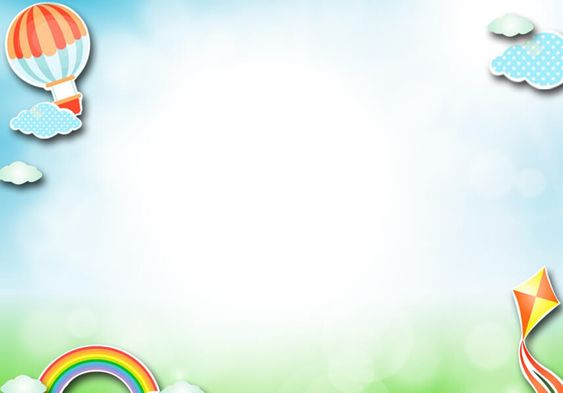 KHÁM PHÁ, 
HÌNH THÀNH KIẾN THỨC
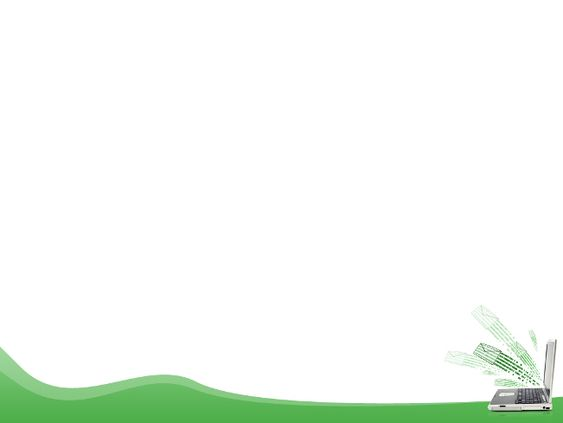 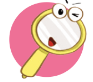 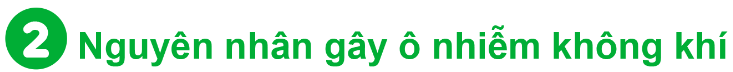 HS quan sát (Hình 5-8), thảo luận và trả lời câu hỏi.
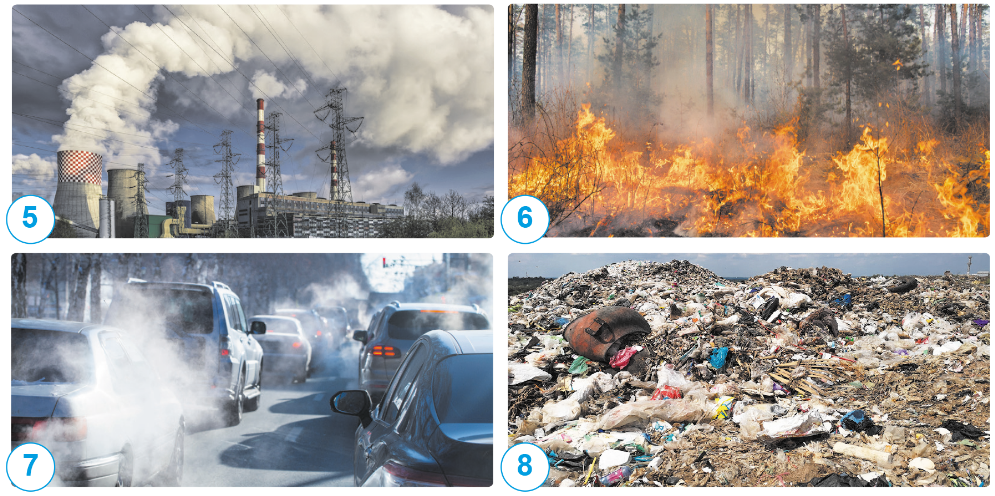 + Nguyên nhân làm cho không khí bị ô nhiễm trong các hình vừa quan sát.
+ Một số nguyên nhân khác gây ô nhiễm không khí.
+ Ô nhiễm không khí gây tác hại như thế nào đối với con người, động vật, thực vật?
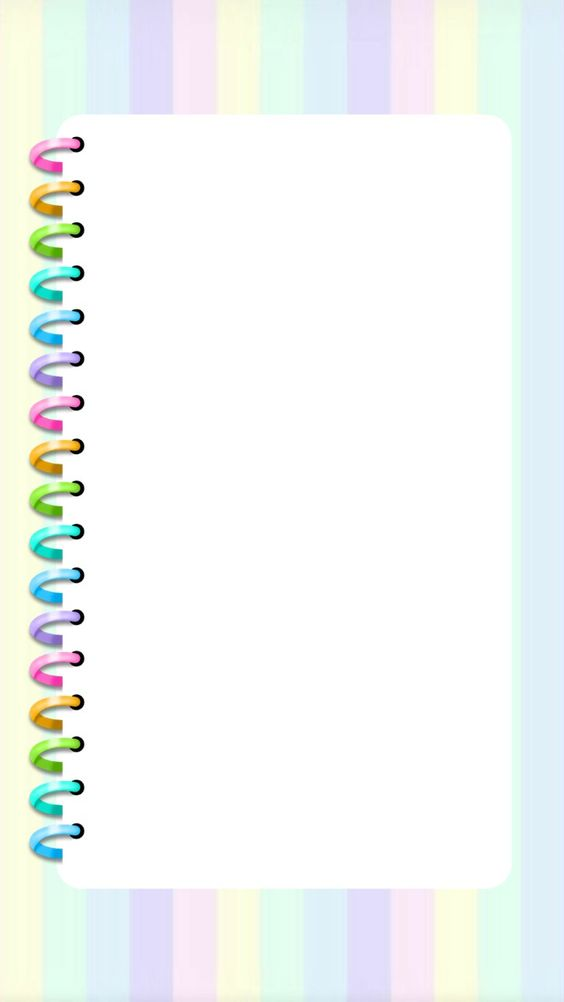 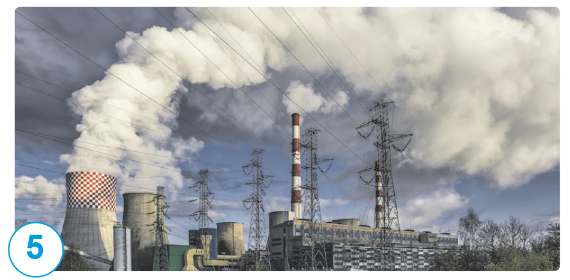 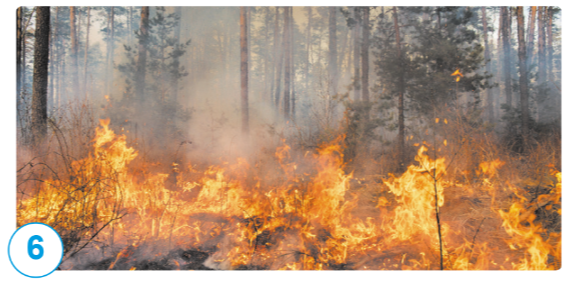 Khói thải từ các nhà máy.
Khói do cháy rừng
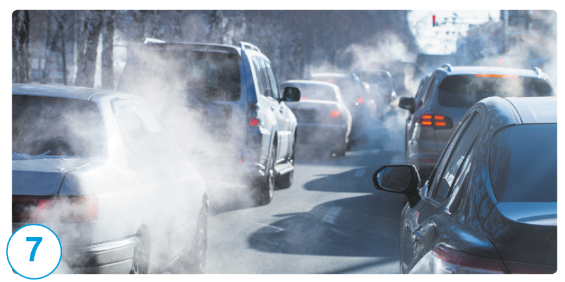 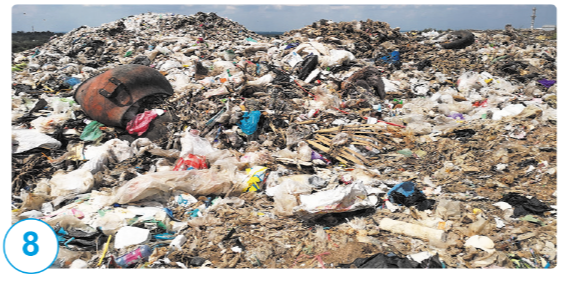 Khói bụi do ô tô
Rác thải
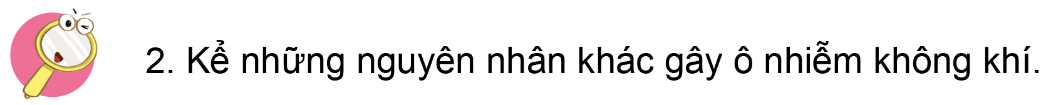 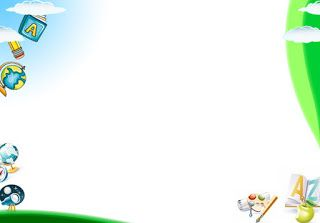 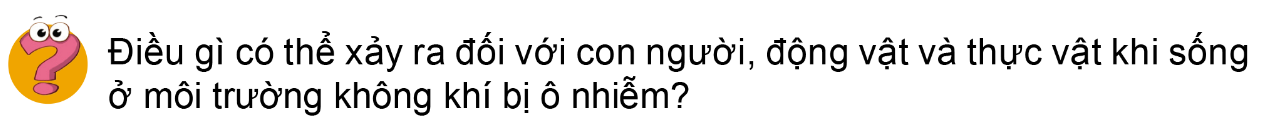 Con người, động vật, thực vật sống trong môi trường không khí bị ô nhiễm sẽ bị nhiễm bệnh. Đặc biệt con người sẽ dễ bị nhiễm bệnh phổi hoặc ung thư phổi do hít phải khói bụi chứa các chất độc hại.
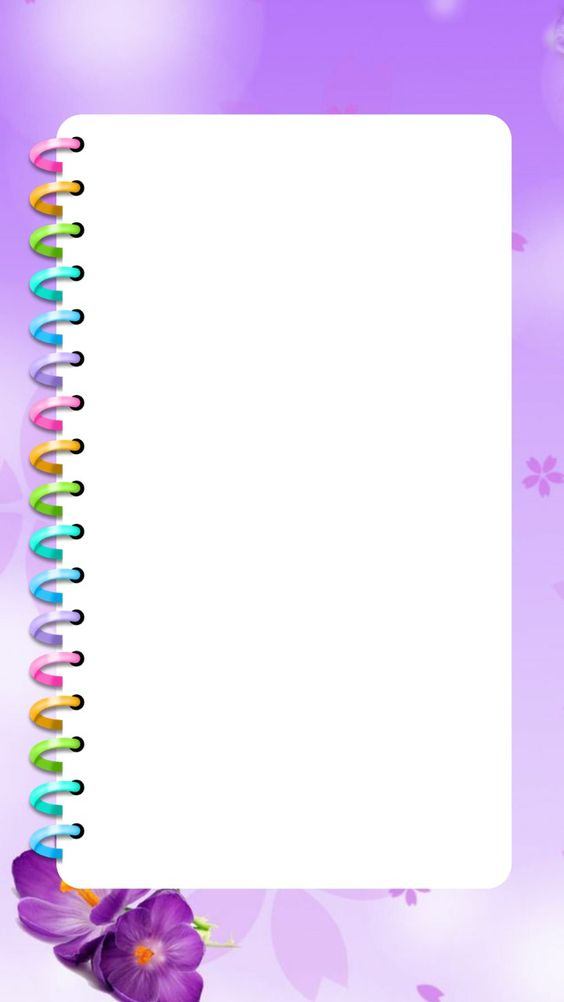 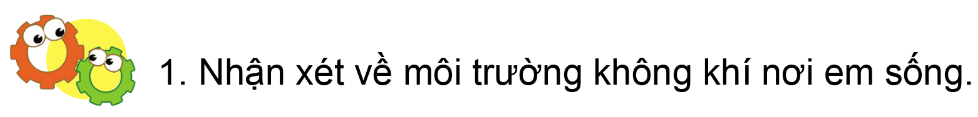 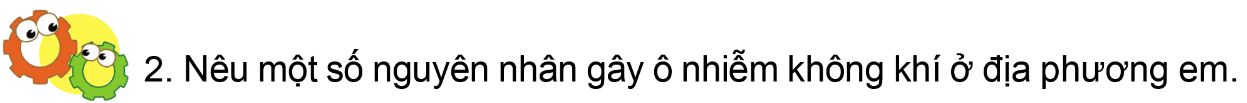 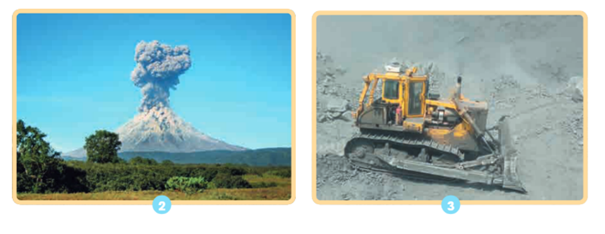 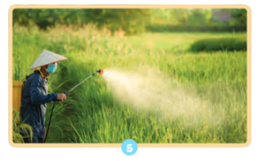 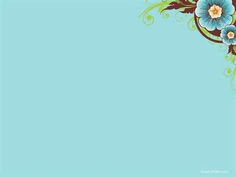 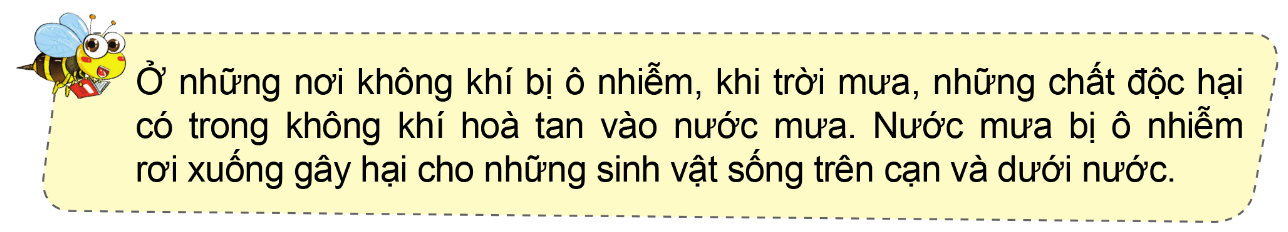 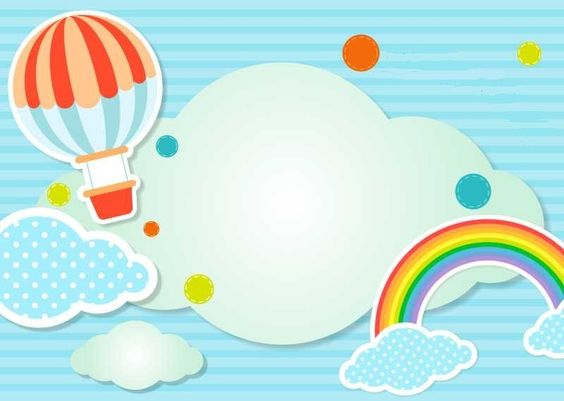 LUYỆN TẬP, THỰC HÀNH
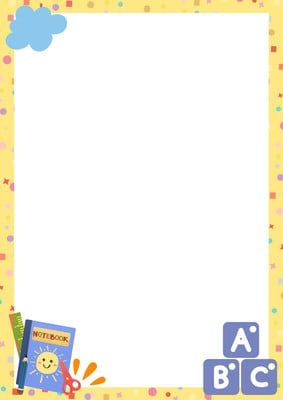 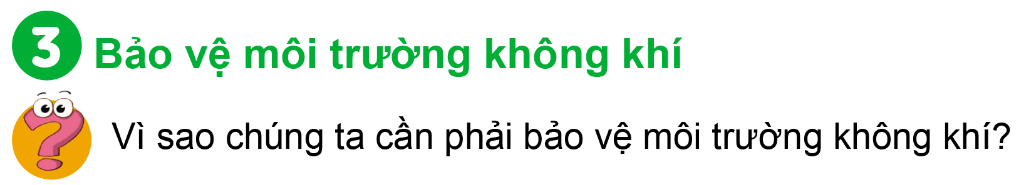 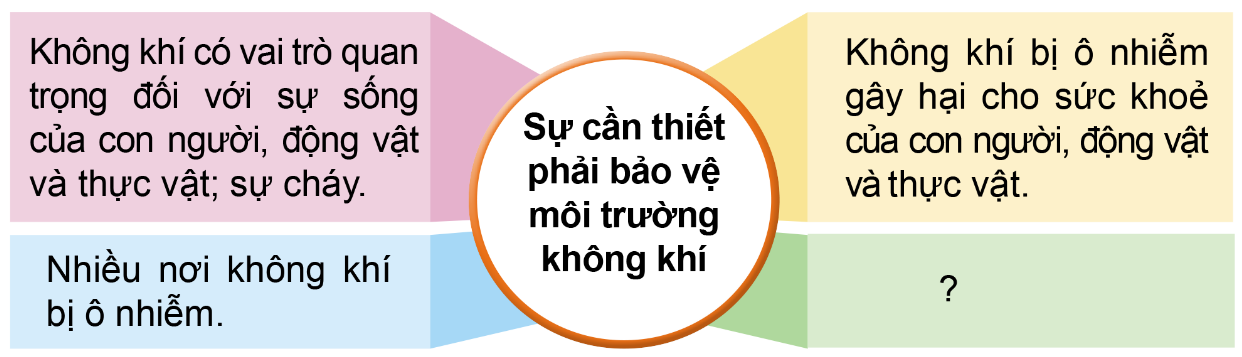 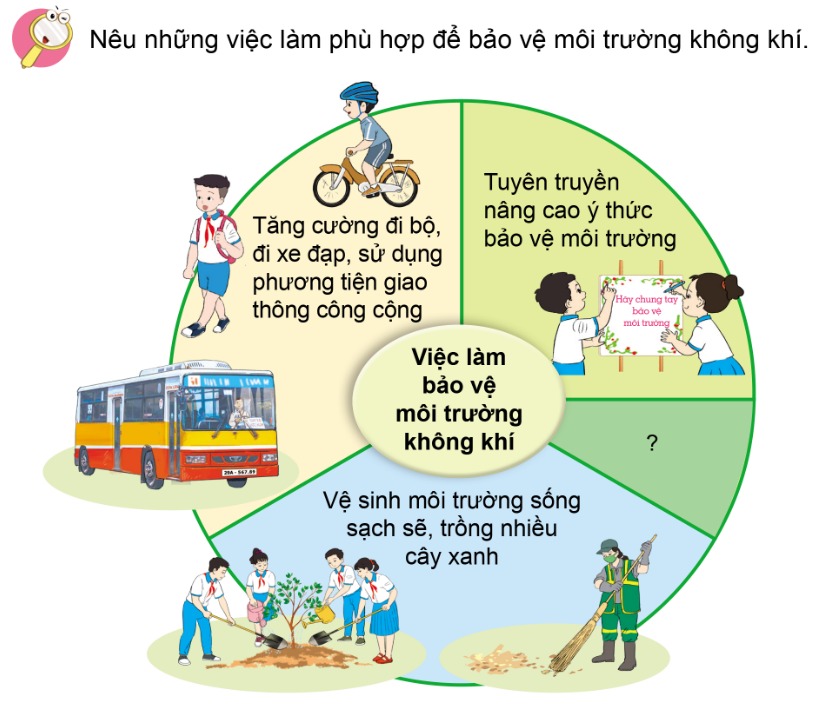 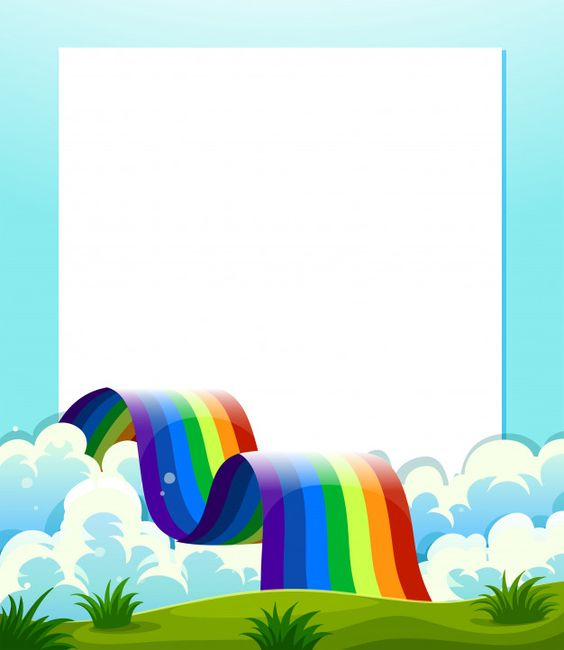 VẬN DỤNG TRẢI NGHIỆM
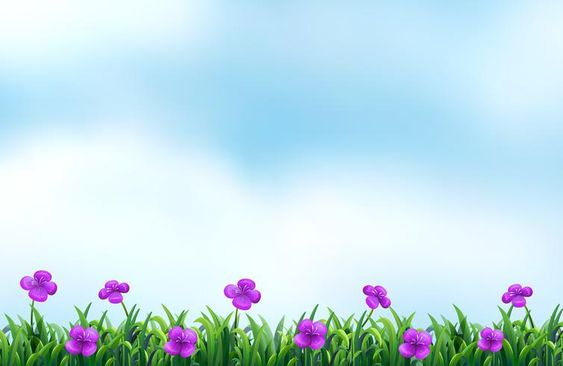 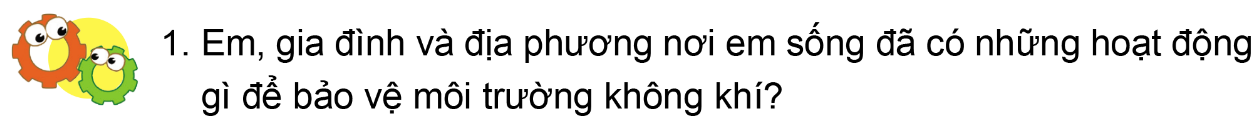 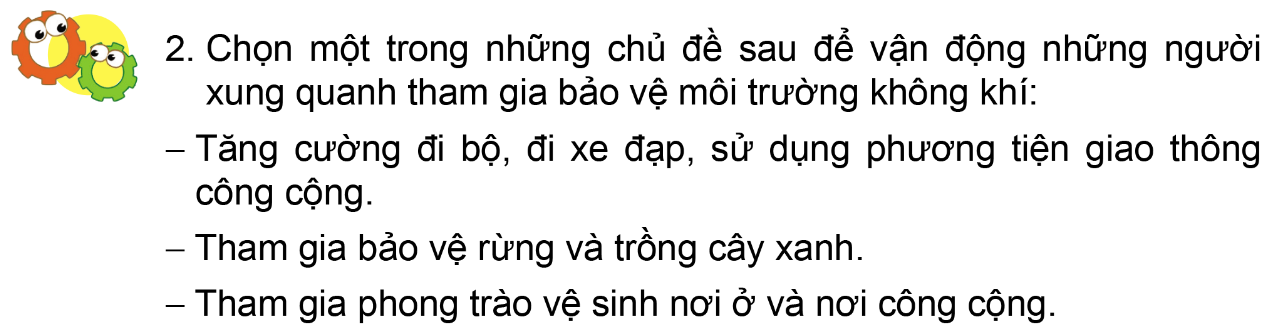 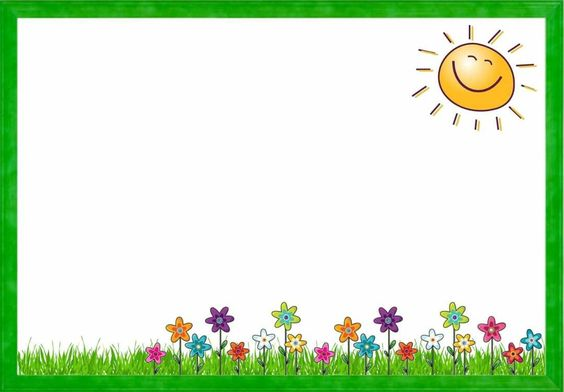 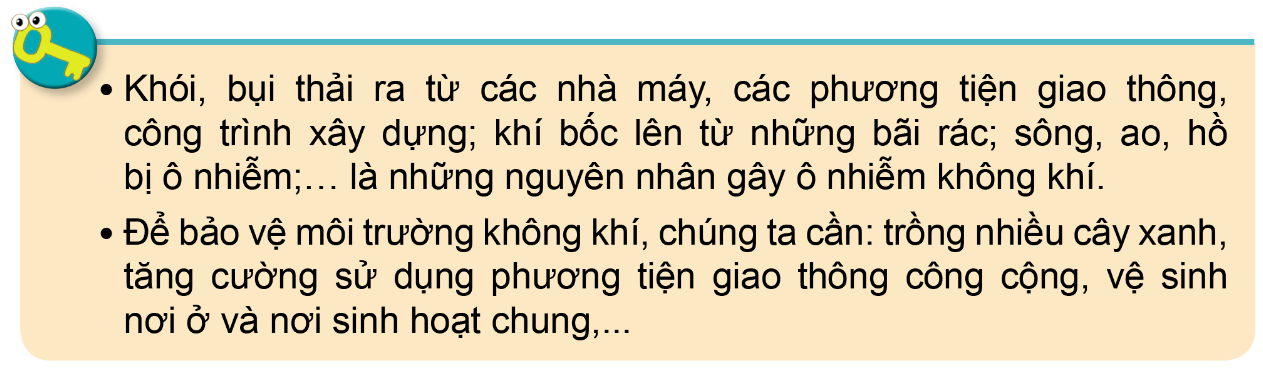 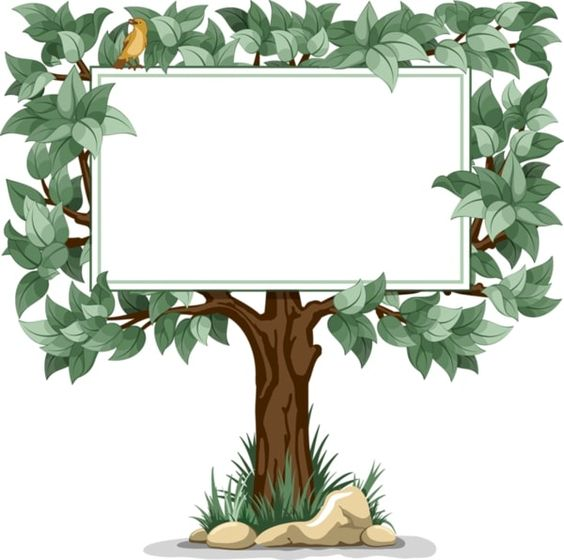 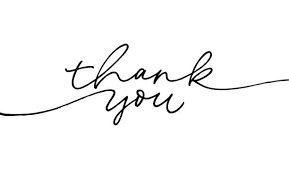